Immunotherapy and Mismatch Repair Deficiency
Dott. VINCENZO de falco, md, pHD

Università della campania
«LUIGI VANVITELLI»
State of art for dMMR locally advanced rectal cancer until October 2023
dMMR tumors: ~10% of early-stage disease


Rectal cancer usually treated by total mesorectal excision (TME) +/- neoadjuvant treatment that can lead to organ preservation:
	•  <30% in intermediate (N+) – locally advanced disease(T4, MRF+)
	•   60% in early-stage disease (max 4cm and no lymph node involvement)
		
Relative resistance to chemotherapy
dMMR/MSI-High cancers
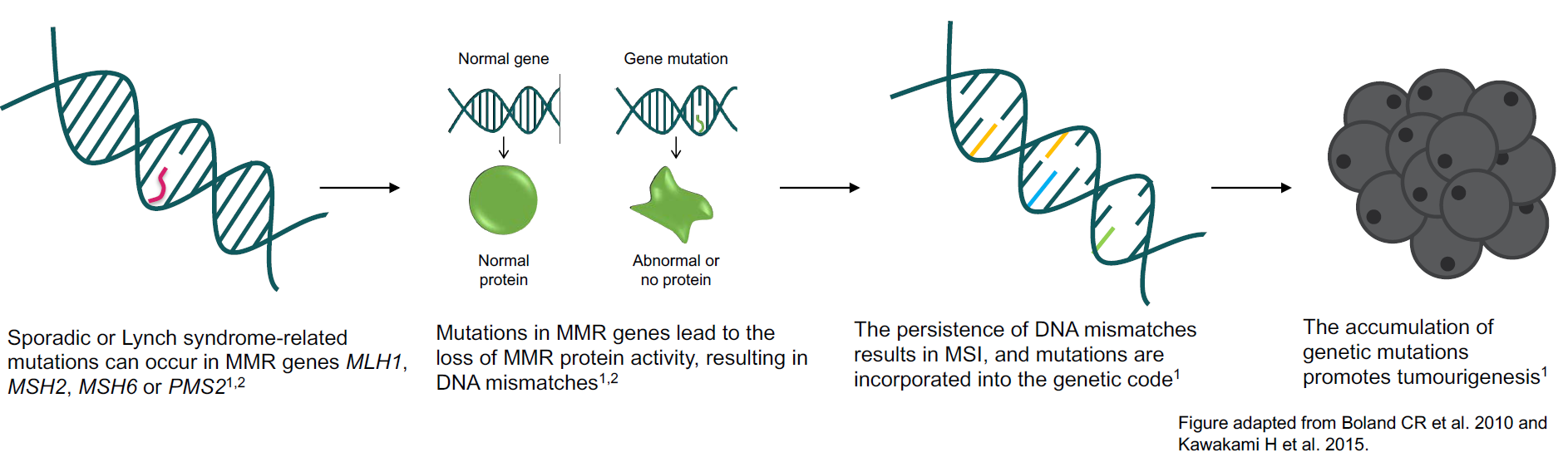 1. Boland CR et al. Gastroenterology 2010;138:2073–2087; 2. Kawakami H et al. Curr Treat Options Oncol 2015;16:30.
dMMR/MSI-High cancers and PD-1 inhibitors
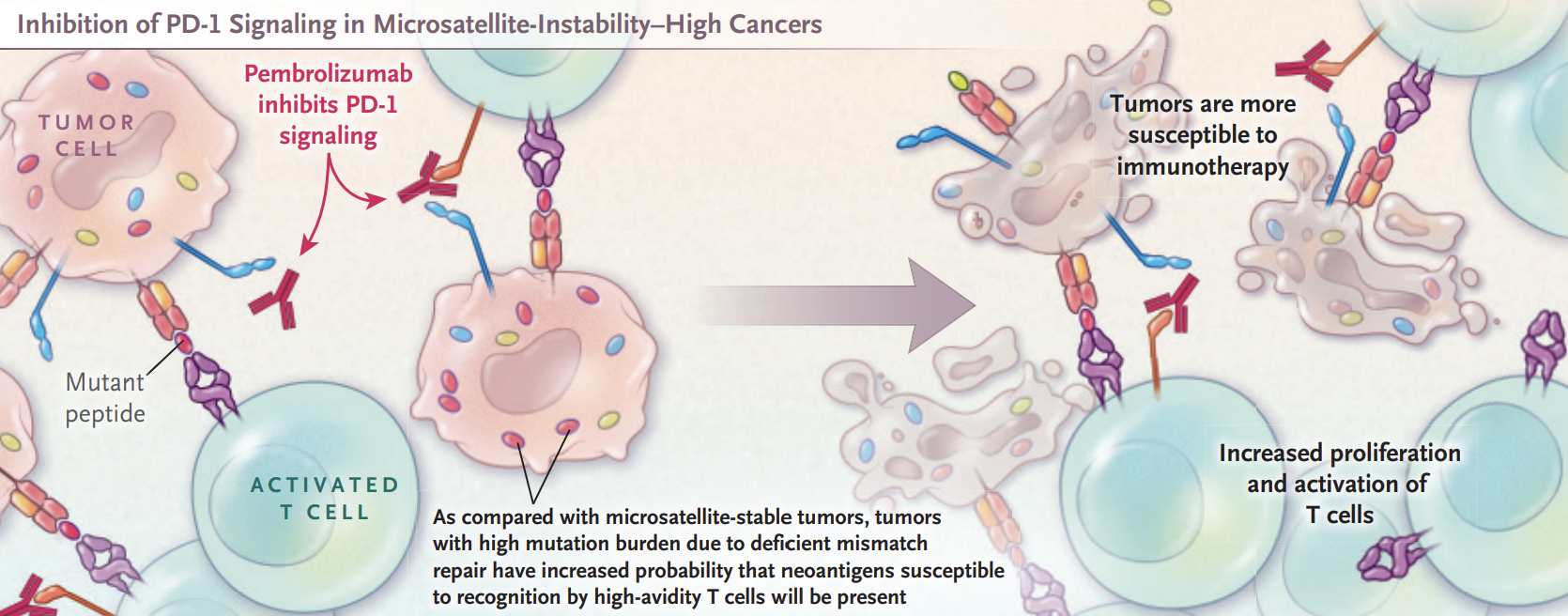 First FDA Approval Agnostic of Cancer Site — When a Biomarker Defines the Indication, Lemery et al., NEJM 2017
Scientific rationale for neoadjuvant immunotherapy
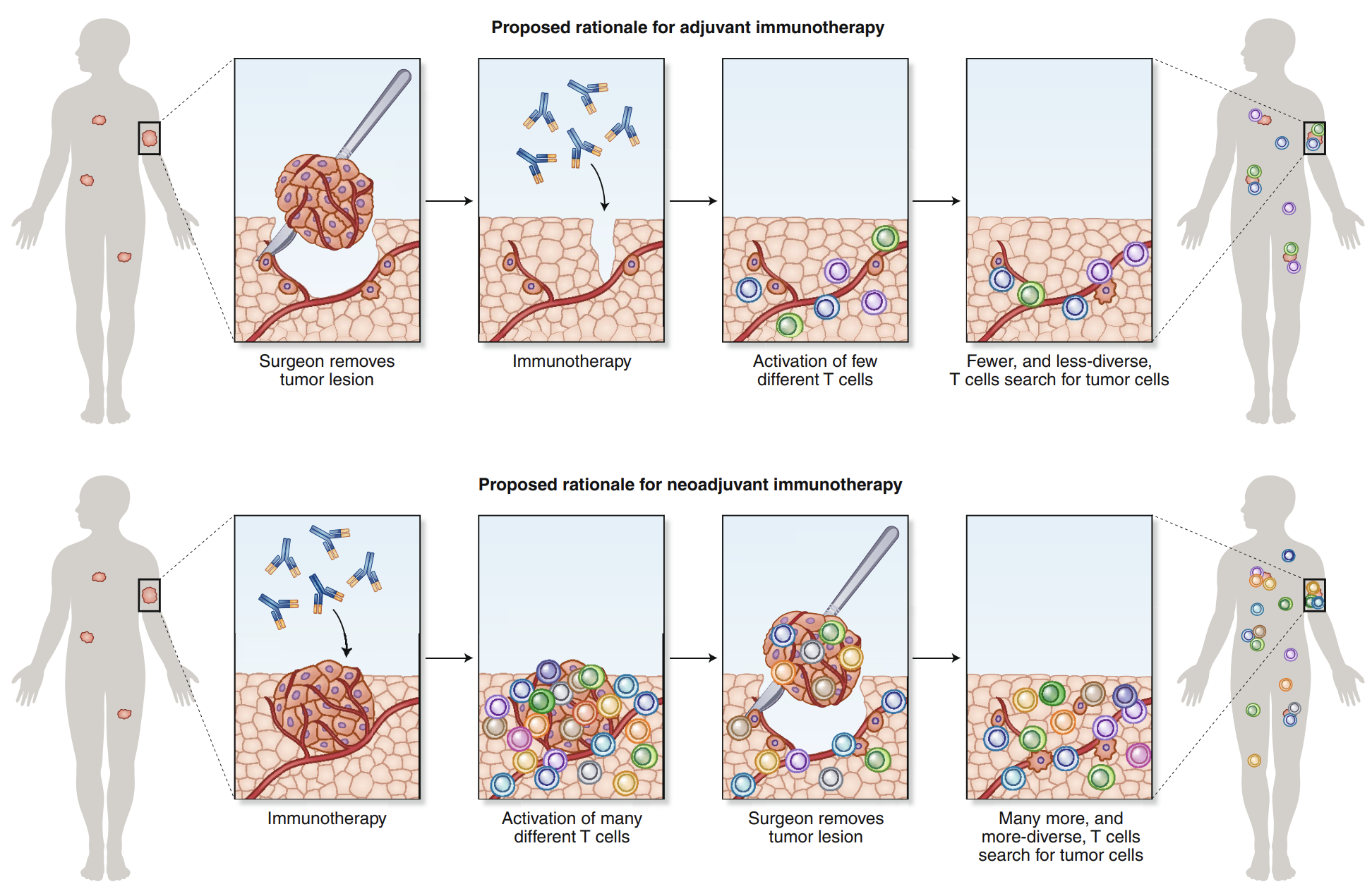 • Larger amount of antigens 

• Tumor draining lymph nodes in situ
 
• Larger pool of tumor-reactive T cells + expansion of more tumor-resident T cell clones
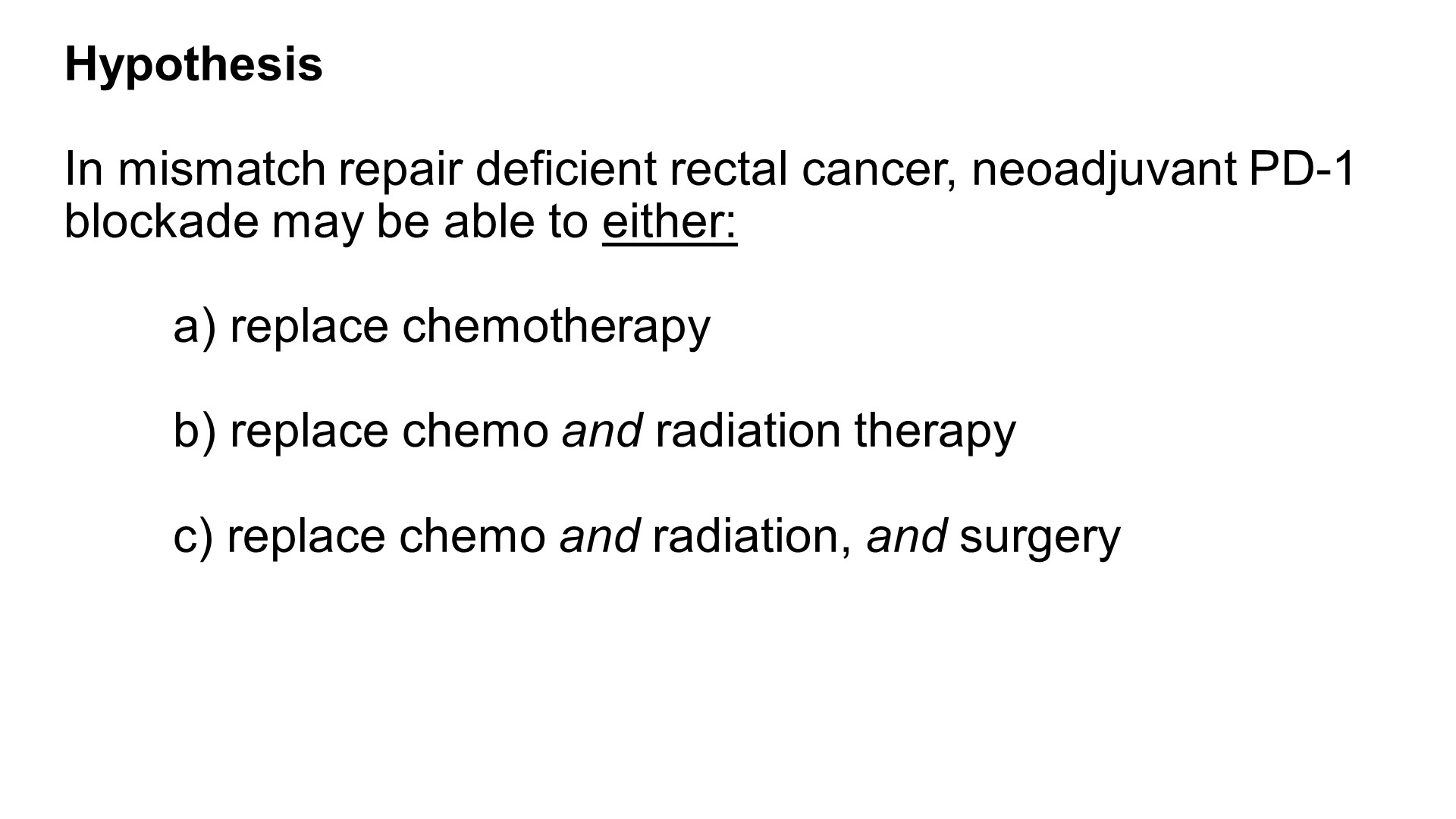 Neoadjuvant PD-1 blockade in dMMR locally advanced rectal cancer
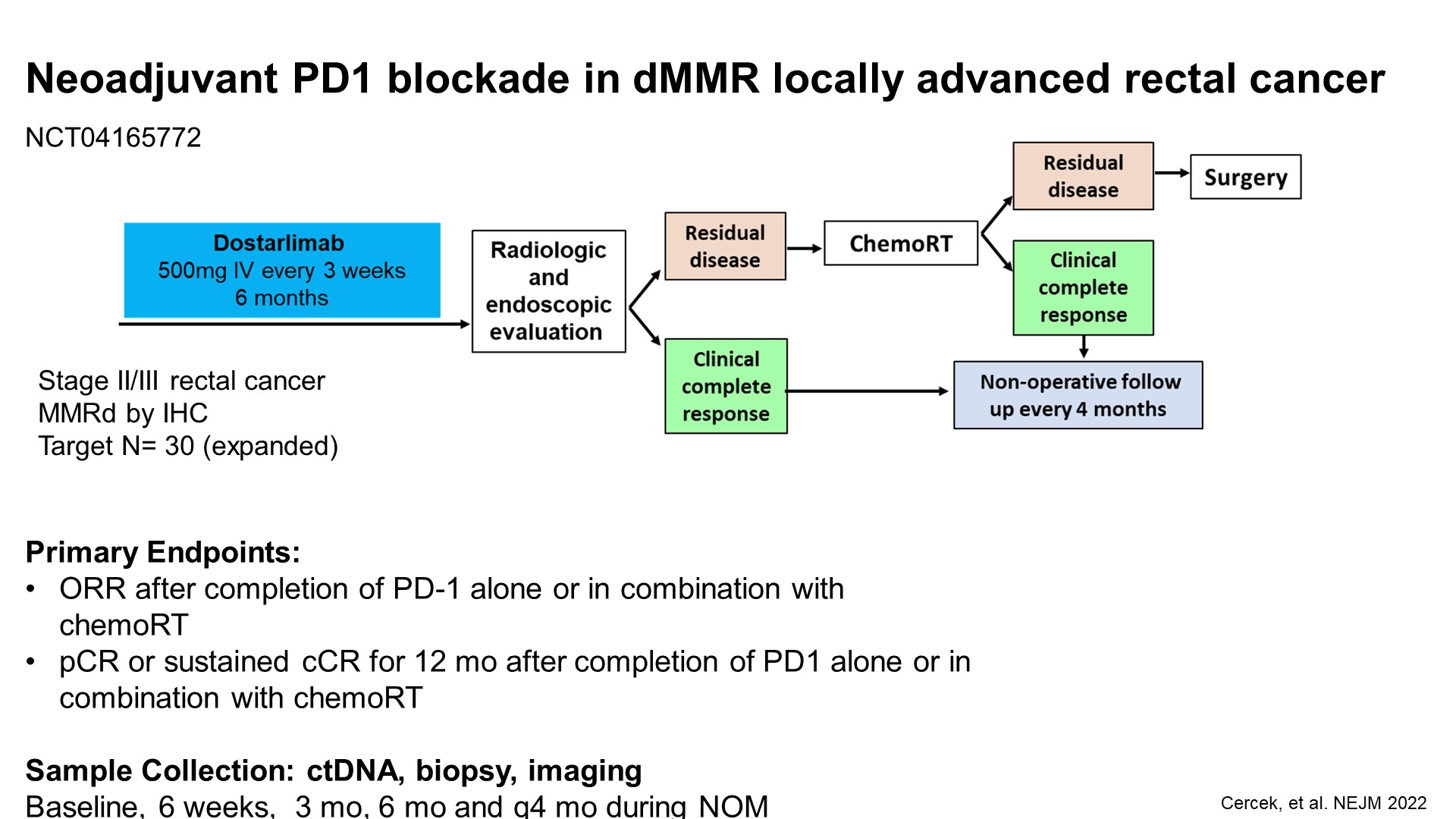 Demographic and disease characteristics of the patients at baseline
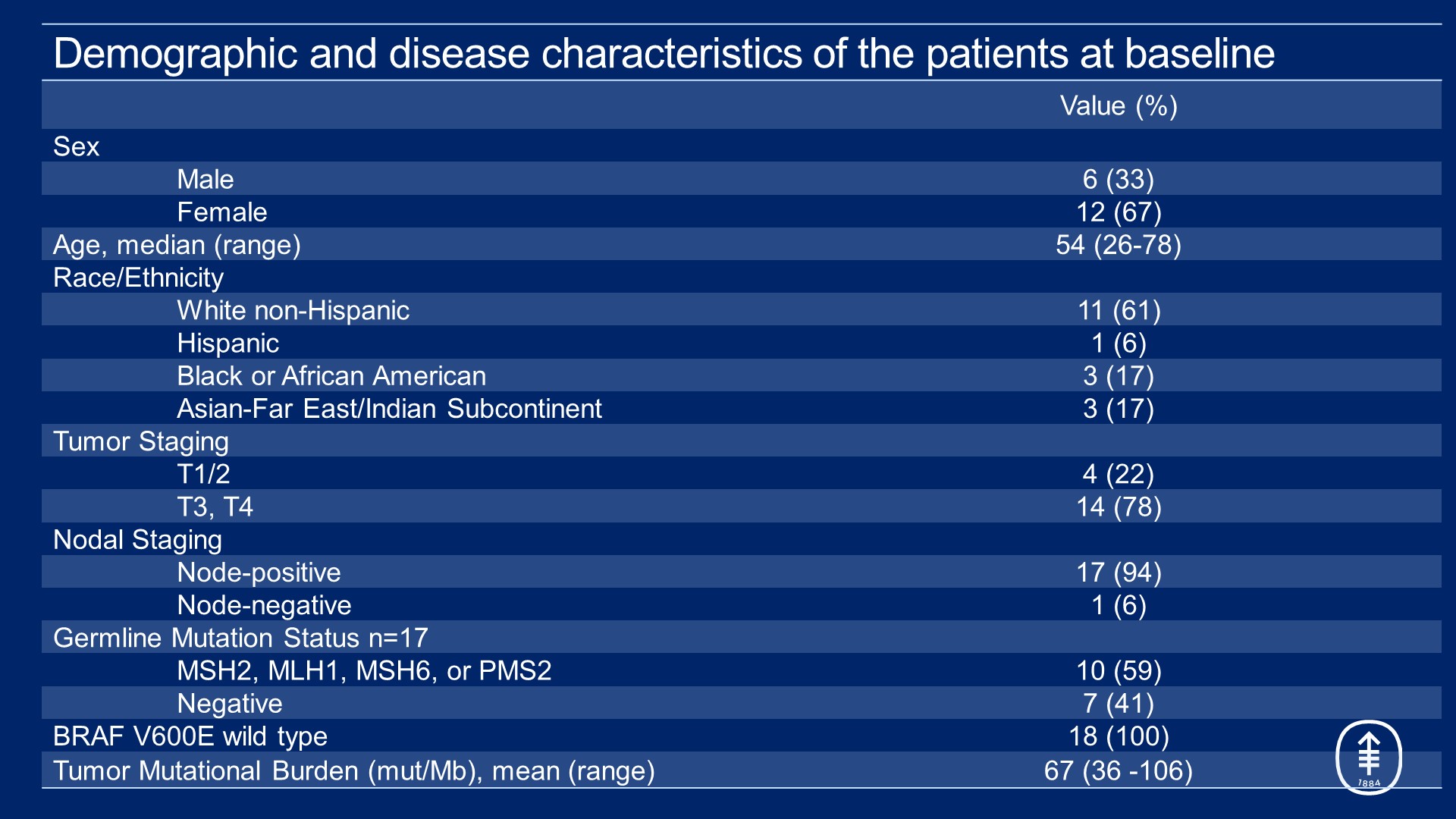 Cercek, ASCO 2022
Overall response rate after six months of dostarlimab
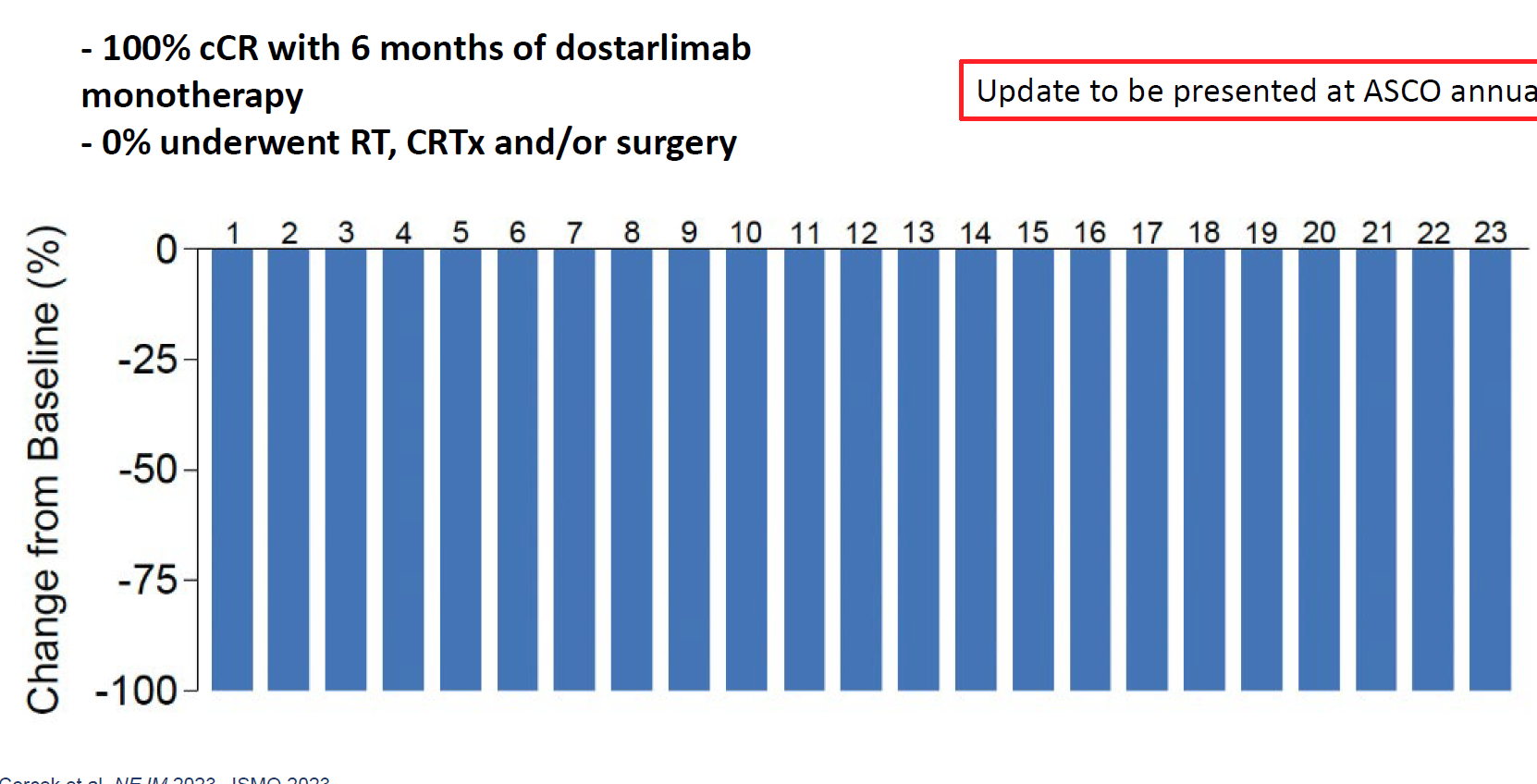 Cercek, ASCO 2022
[Speaker Notes: the response criteria, so clinical complete response criteria for rectal cancer have been well defined and they include endoscopic exam, which is a visual disappearance of the rectal primary and a normal digital rectal exam, as well as evaluation of an MRI with lack of signal with DWI, and then regression of target lymph nodes.]
Overall response rate after six months of dostarlimab
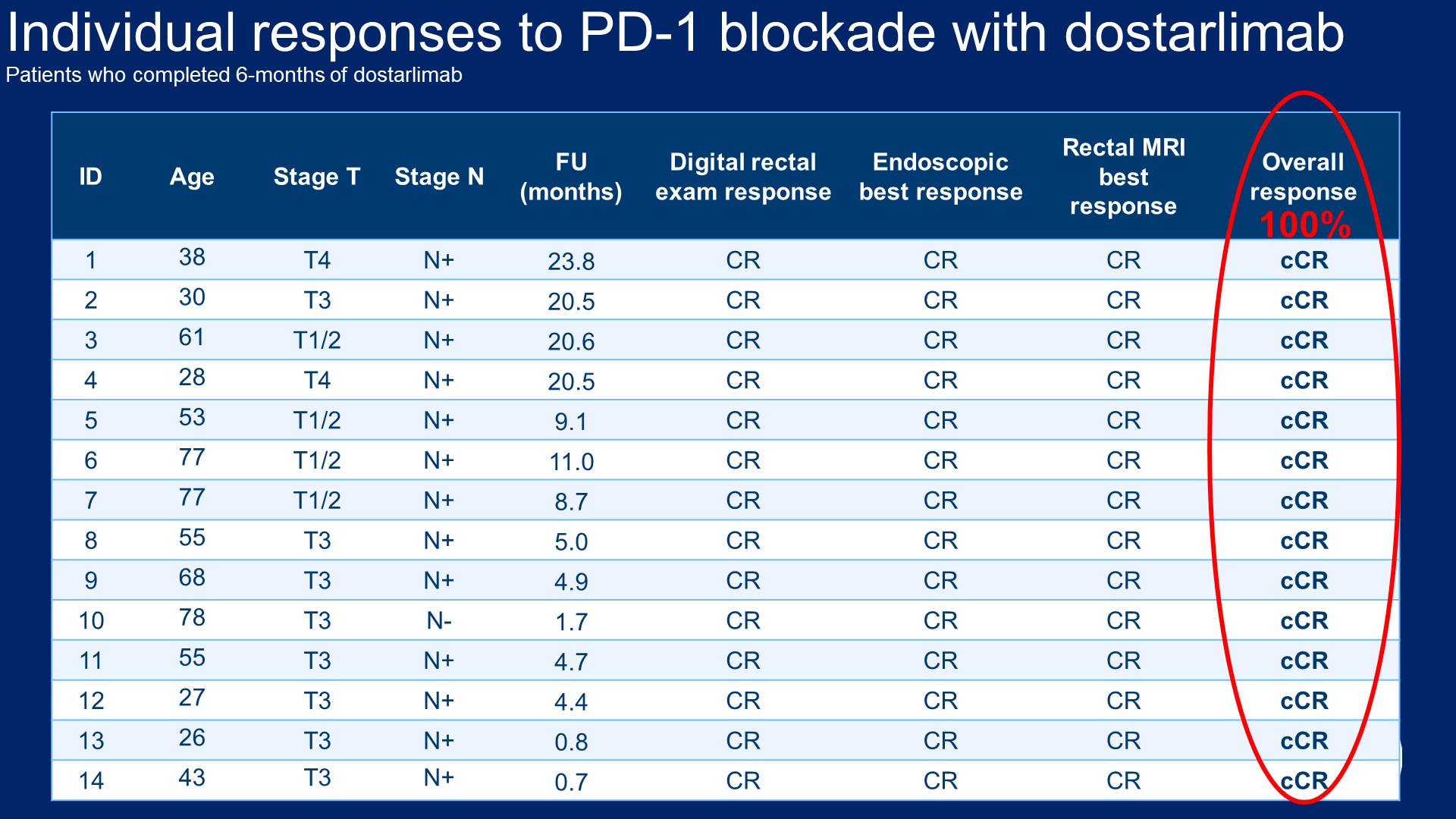 Cercek, ASCO 2022
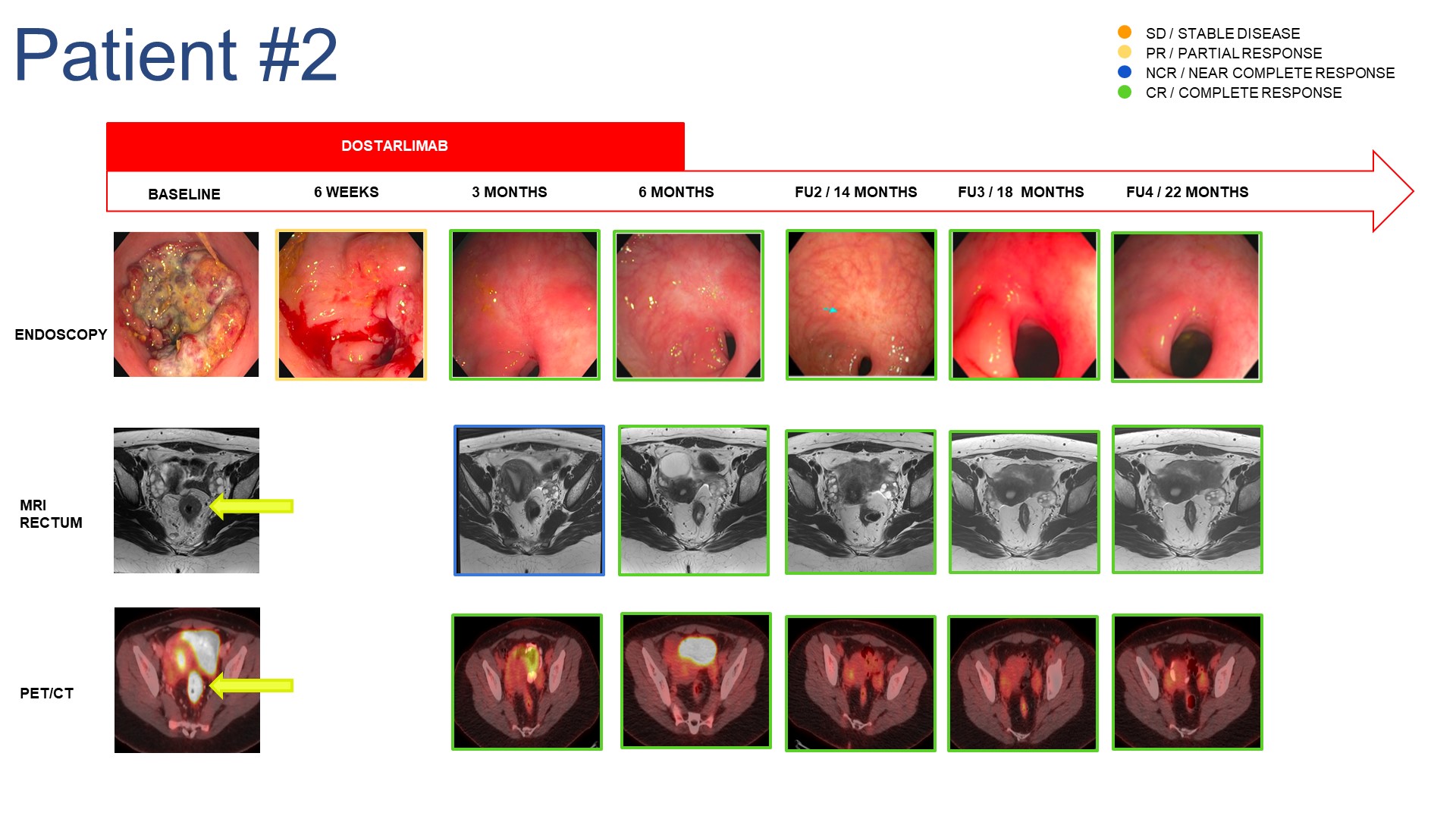 Cercek, ASCO 2022
Update 2024 (42 patients)
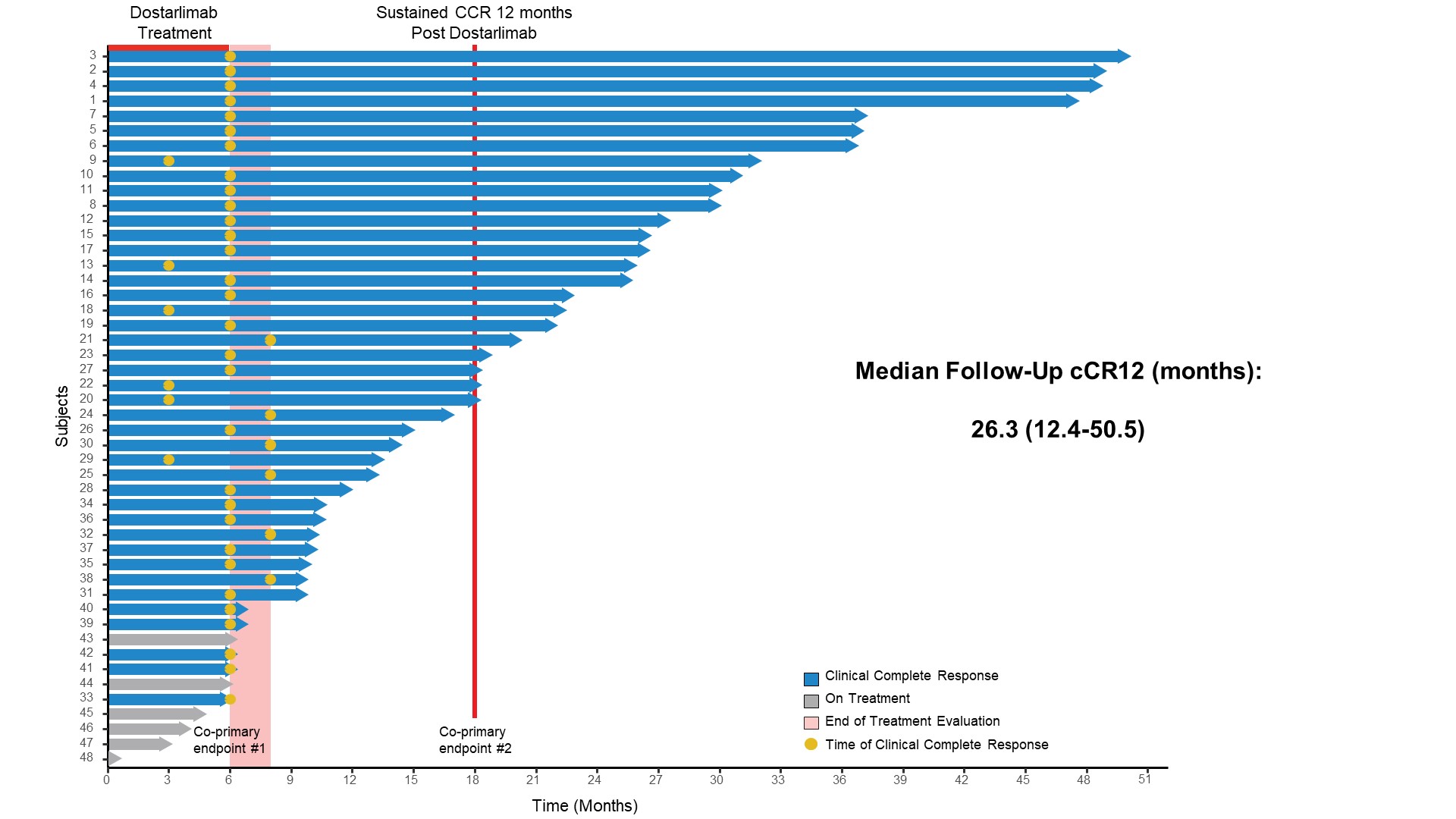 Slide 12
Cercek, ASCO 2024
Time to clinical Complete Response
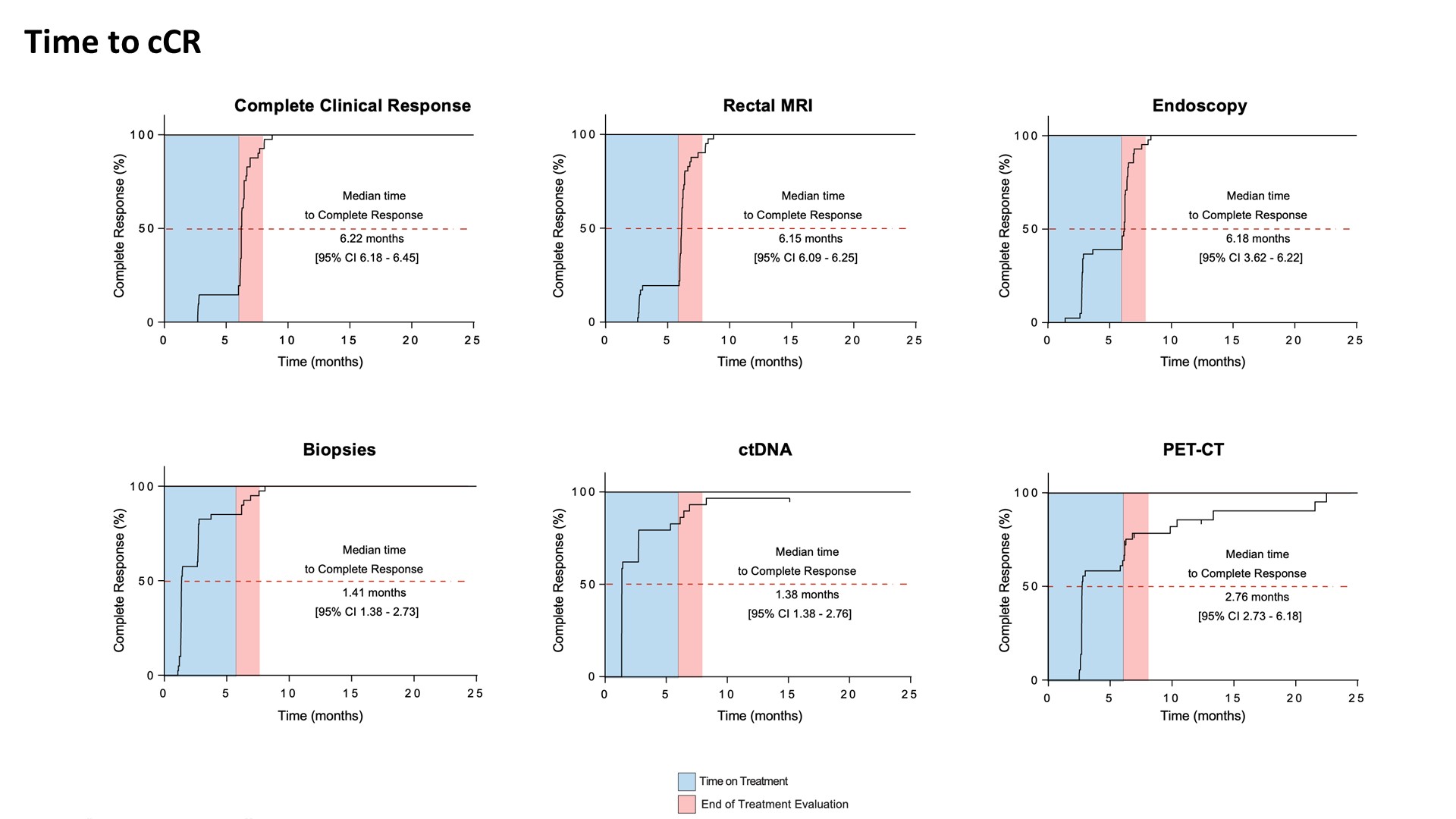 Cercek, ASCO 2024
[Speaker Notes: And what was actually the fastest in terms of an indicator of time to clinical complete response was circulating tumor DNA. So we used a tumor-informed assay with incredibly high sensitivity-- actually, 97% of patients had positive ctDNA at baseline and they cleared it incredibly quickly. At just 1.38 months was the median time to CCR. And more than half of the patients actually cleared it by the first evaluation at just six weeks.]
Adverse events
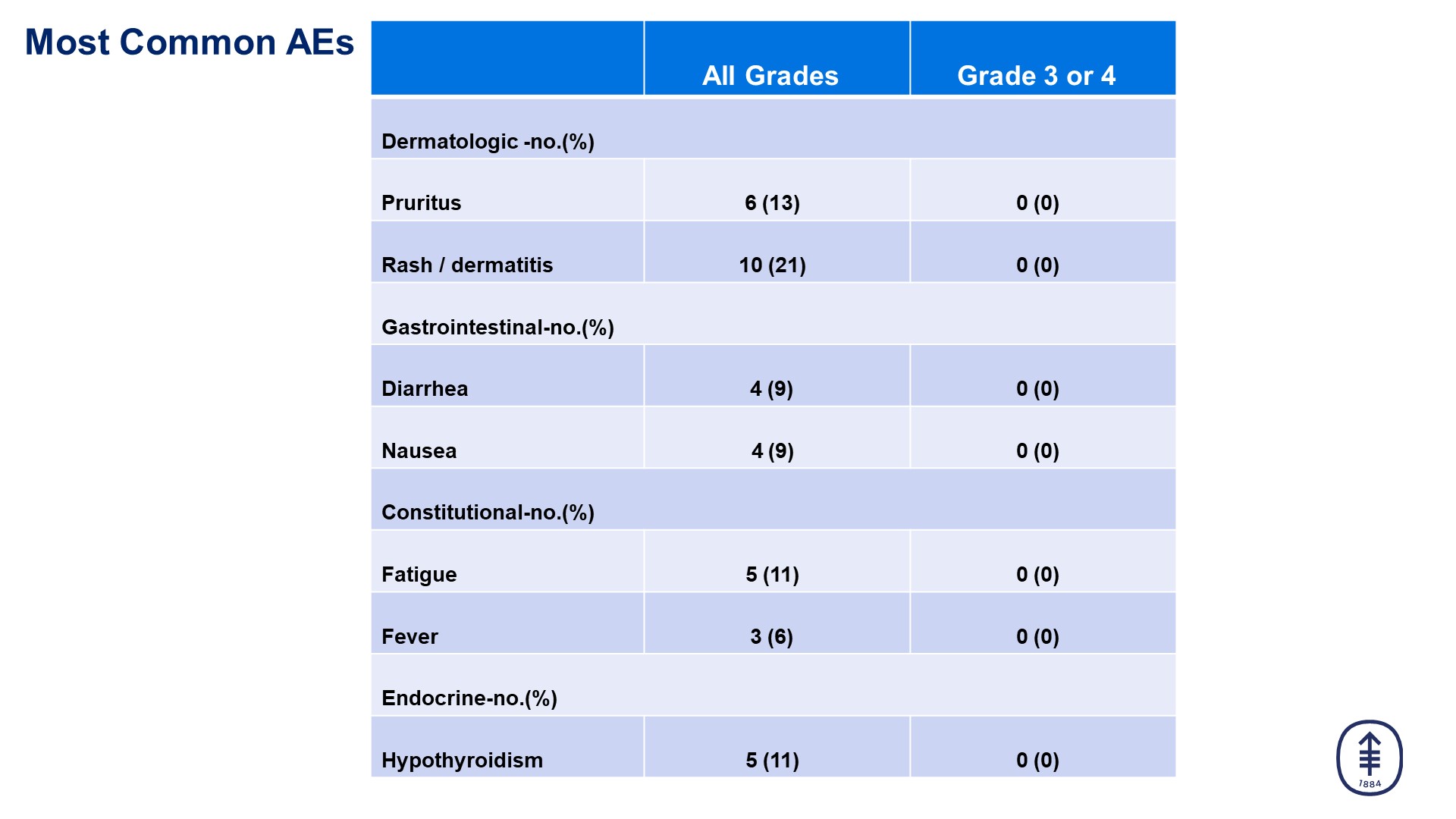 Cercek, ASCO 2022
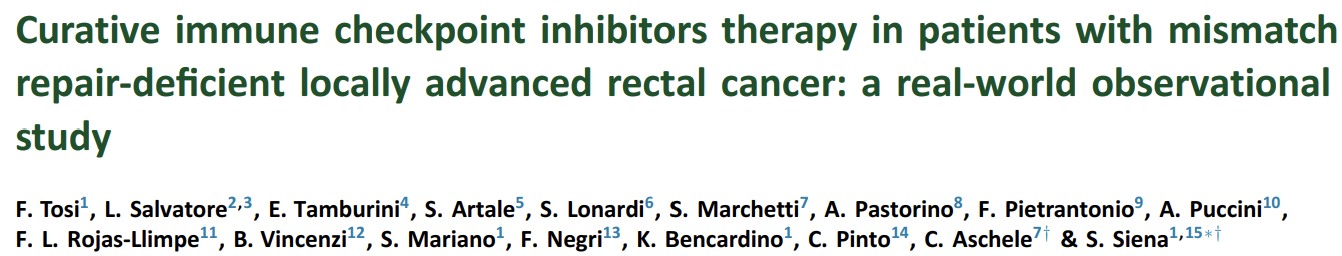 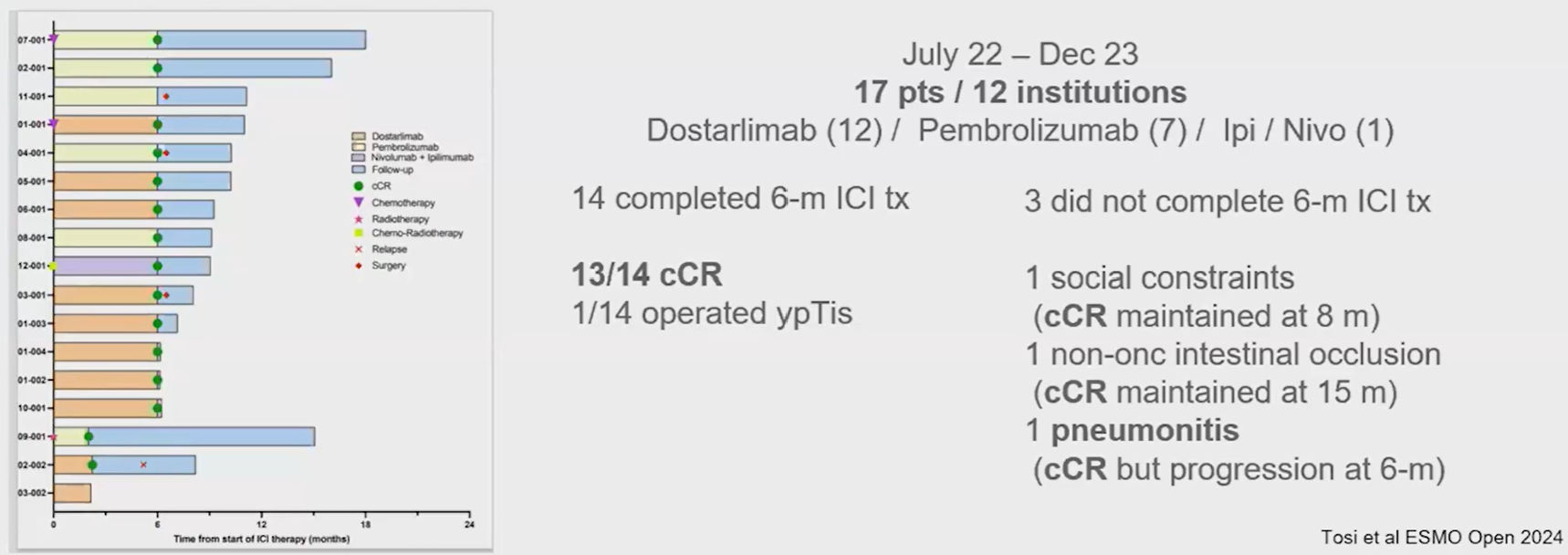 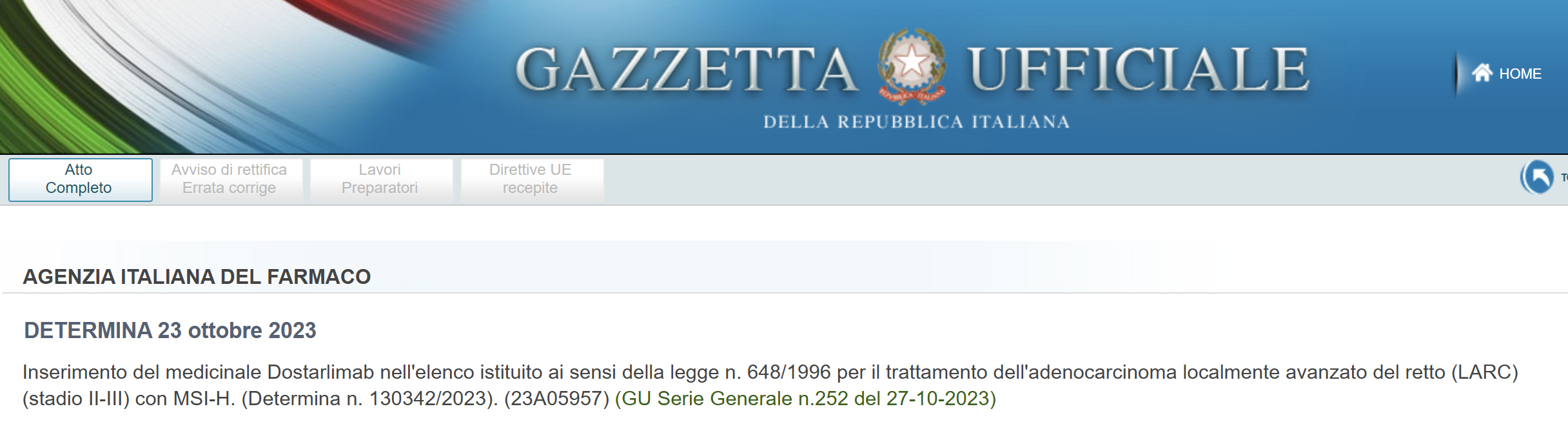 Sintilimab in MSI-H LARC
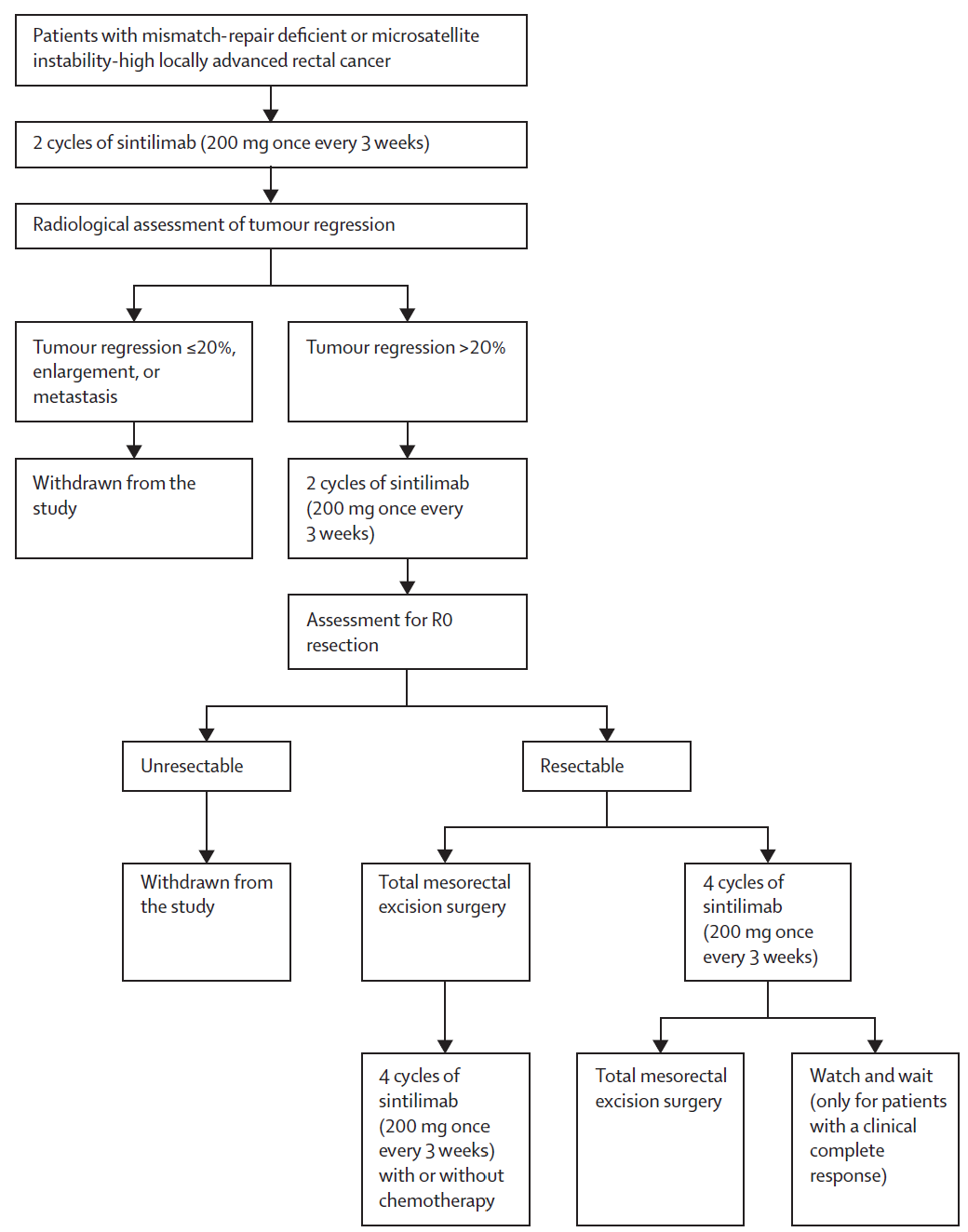 Chen, Lancet GH 2023
[Speaker Notes: Patients were treated with an initial two cycles of sintilimab followed by early radiographic assessment to make sure that they weren't having disease progression. And if they had at least 20% tumor regression, they could go on to further I-O therapy, and then ultimately to resection or nonoperative management. Some patients did receive adjuvant amlitelimab with or without chemotherapy, and some did go on to nonoperative management.]
Sintilimab in MSI-H LARC
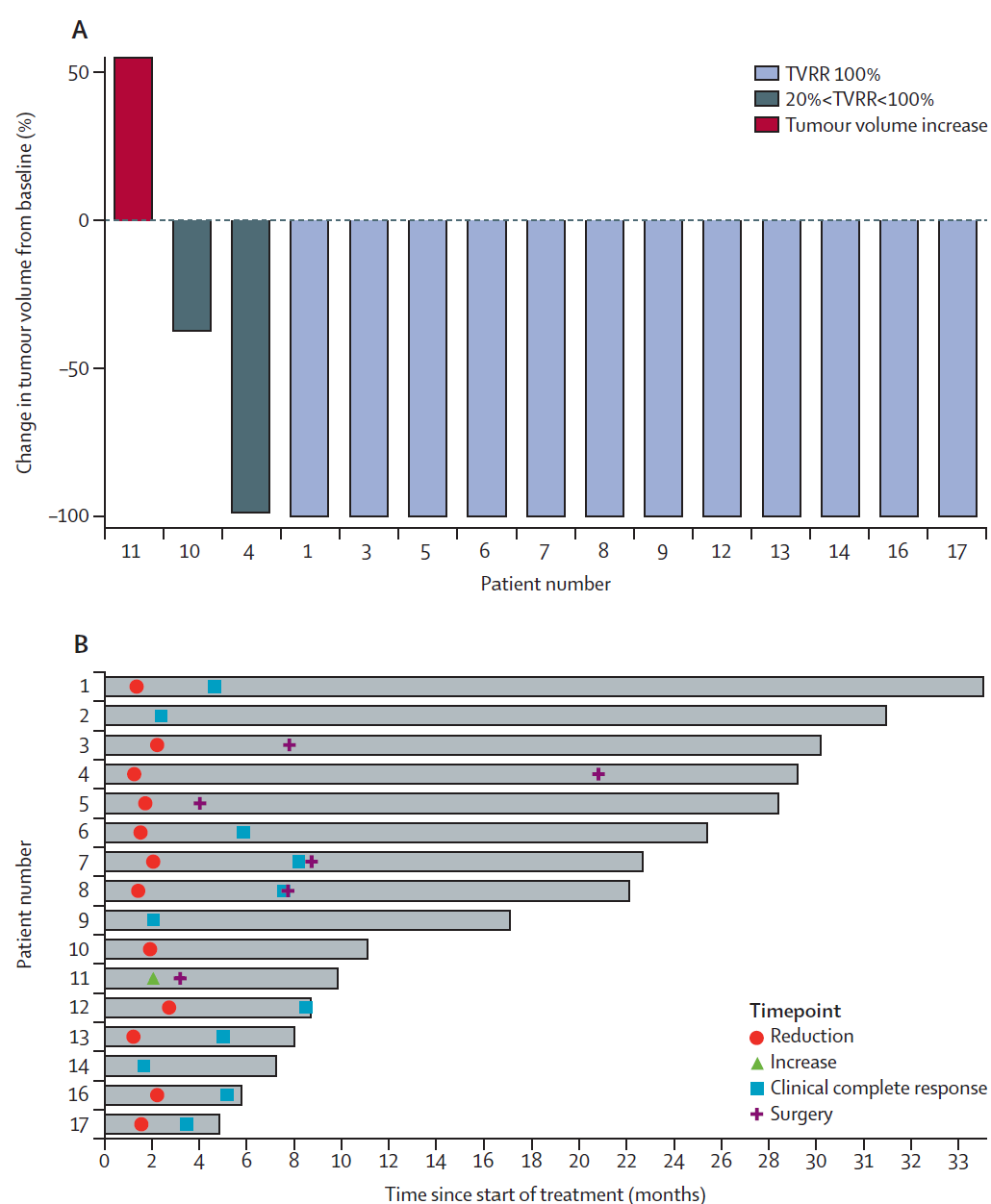 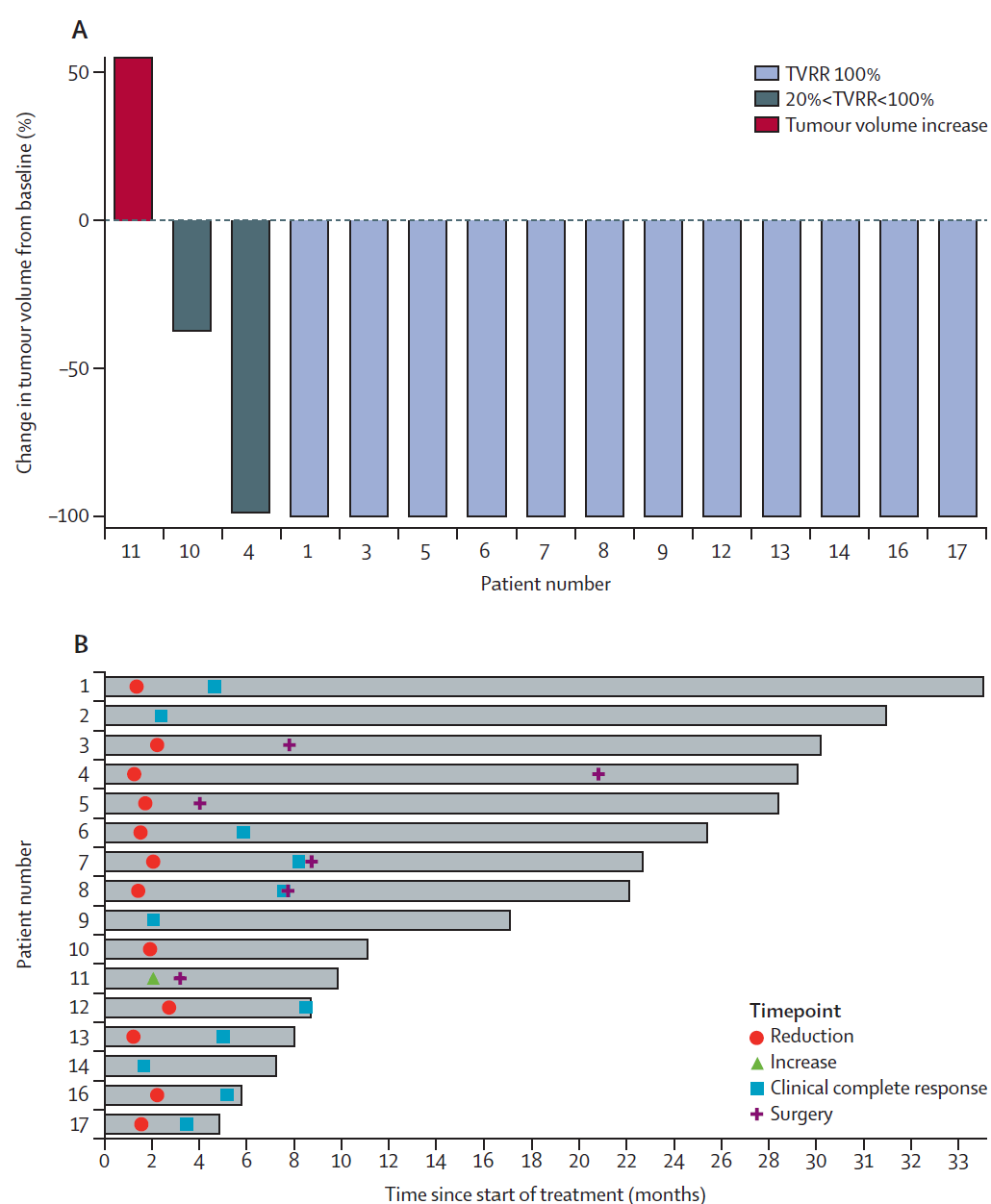 CR (pCR or cCR)= 75%; 9 pts with Ccr; 3/6 with pCR
Chen, Lancet GH 2023
[Speaker Notes: Nine of them went on to-- had achieved a clinical complete response that did not require surgery. Six did not achieve a clinical complete response, went on to surgery. Three of those six actually had a path CR, and one patient actually had primary progression on sintilimab therapy.]
Sintilimab in MSI-H LARC
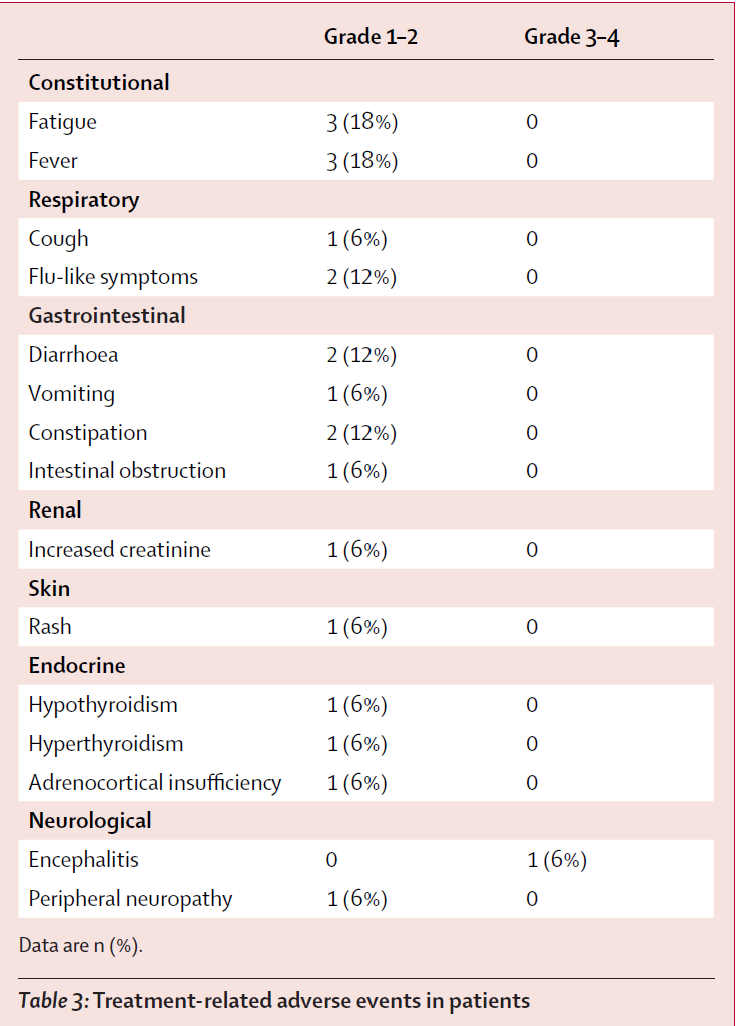 Chen, Lancet GH 2023
Toripalimab +/- Celecoxib in MSI-H localized CRC
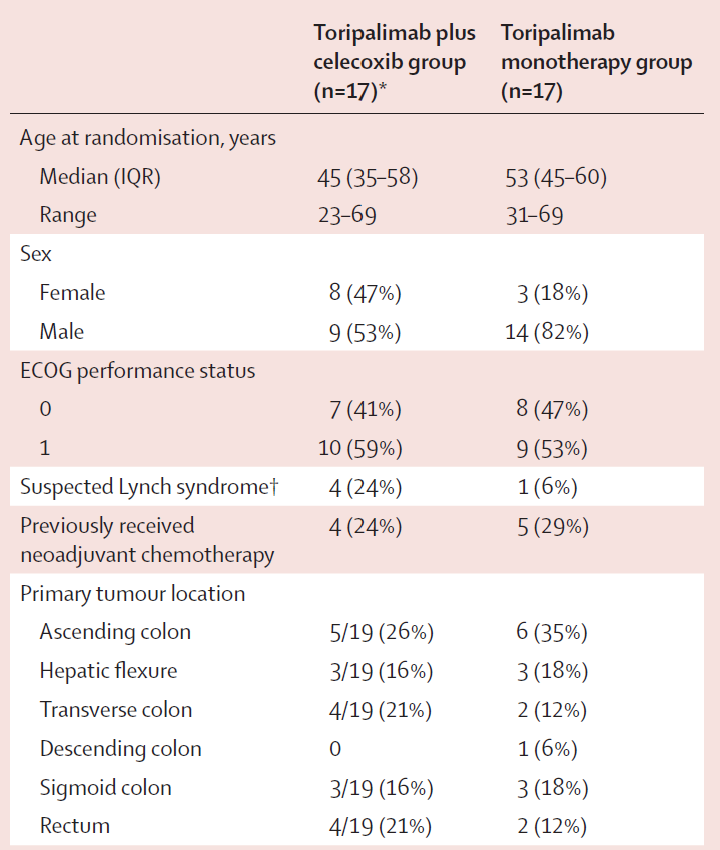 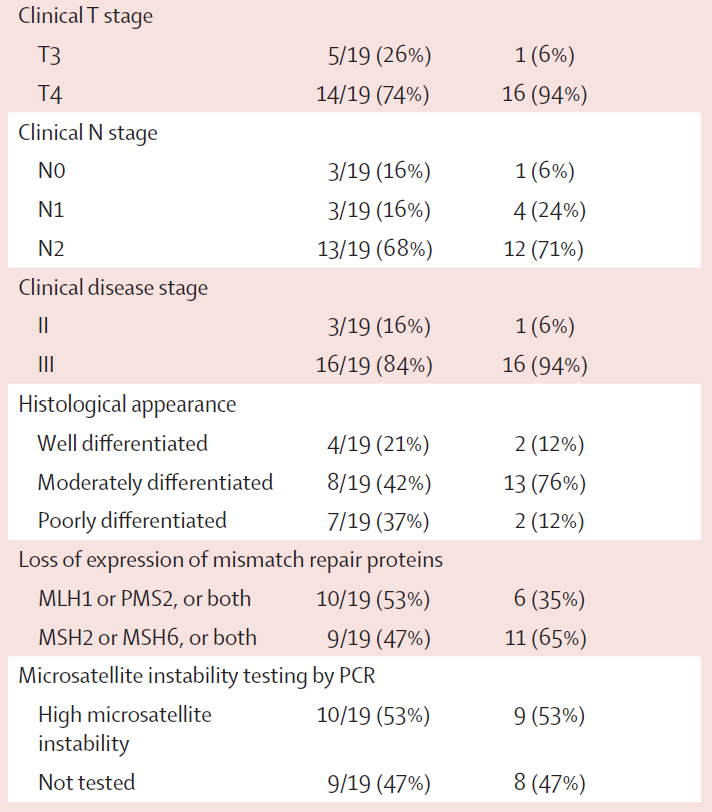 Hu, Lancet GH 2022
[Speaker Notes: So another study that was looking at colorectal, so not specifically rectal, though a good proportion of patients did have rectal cancer, was the toripalimab plus or minus celecoxib study in MSI-high disease. These patients all were randomized to either toripalimab plus celecoxib or toripalimab monotherapy. They all did undergo surgery with curative intent.]
Toripalimab +/- Celecoxib in MSI-H localized CRC
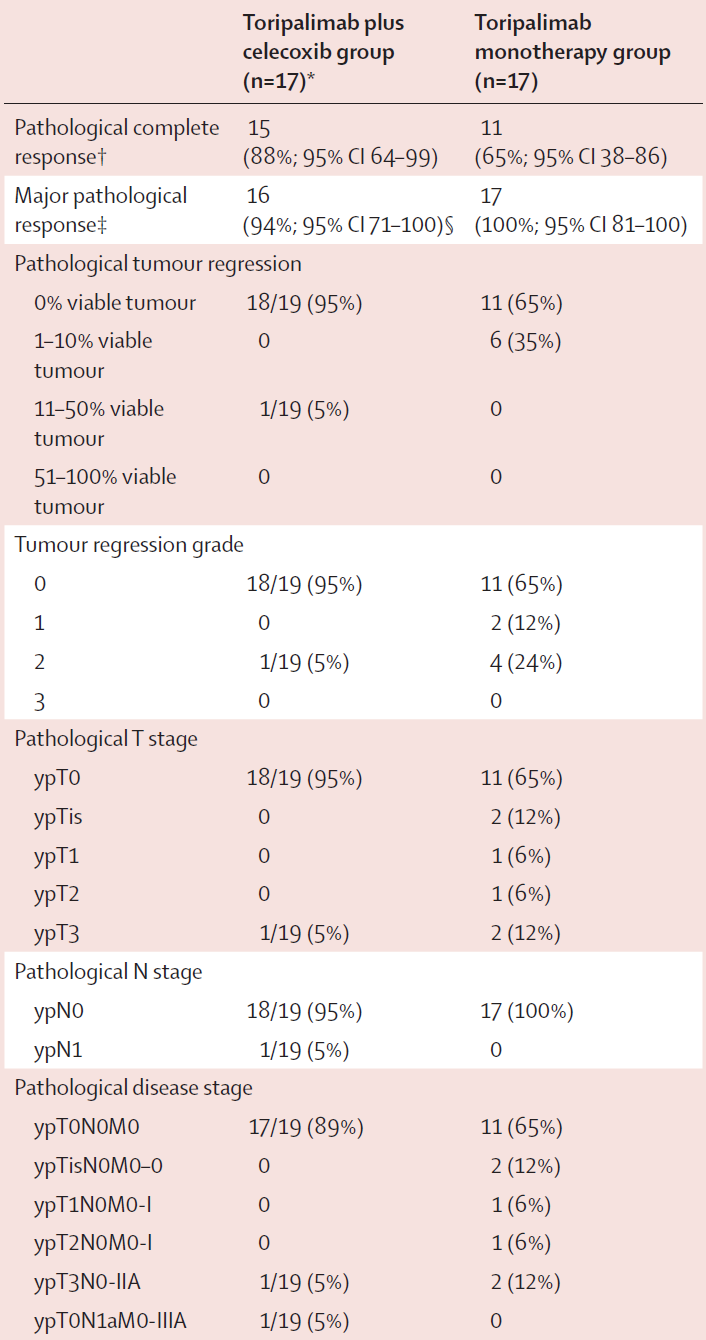 Hu, Lancet GH 2022
[Speaker Notes: 15 out of 17 patients, or 88%, achieved a path CR, and 65% in the monotherapy arm.]
Toripalimab +/- Celecoxib in MSI-H localized CRC
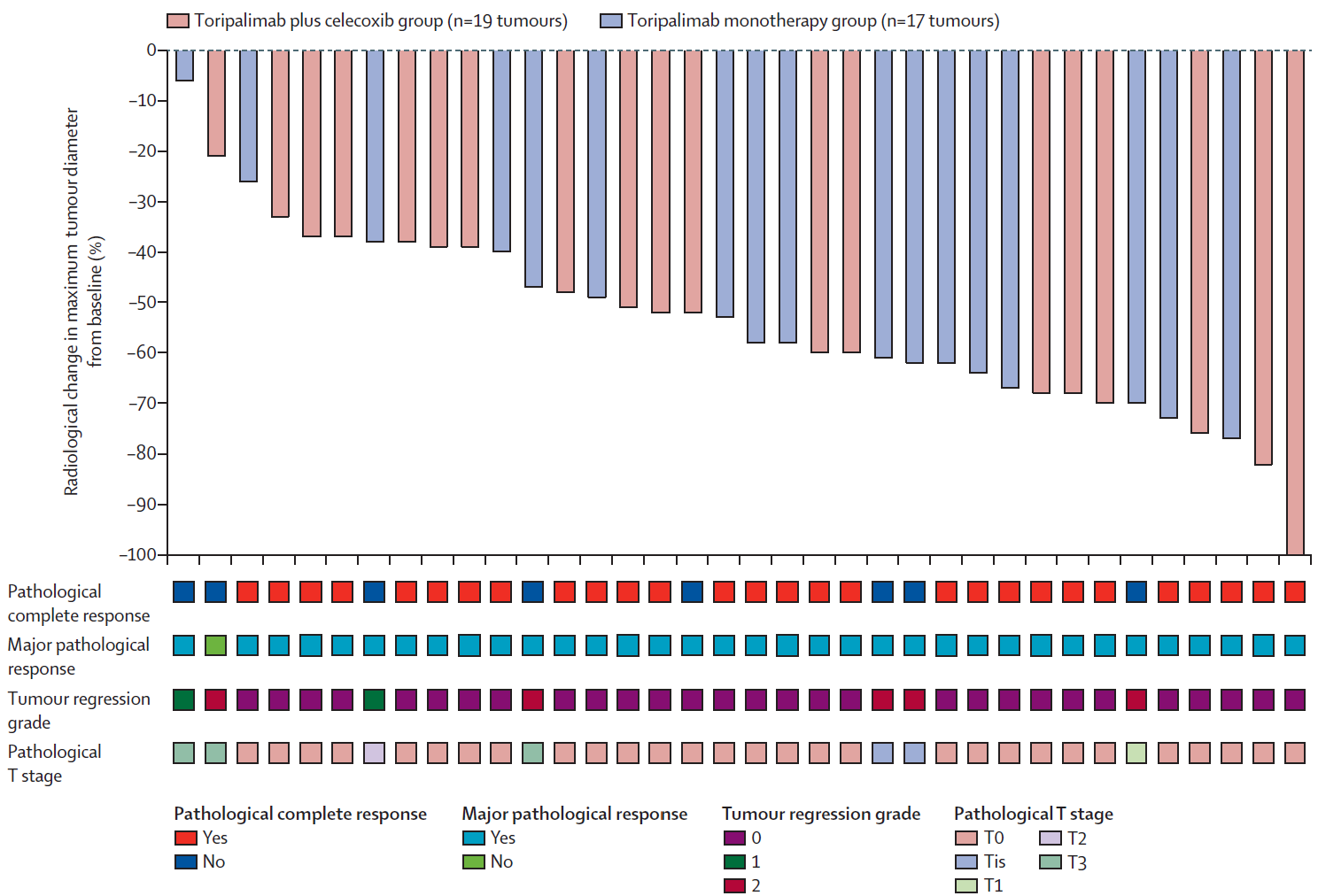 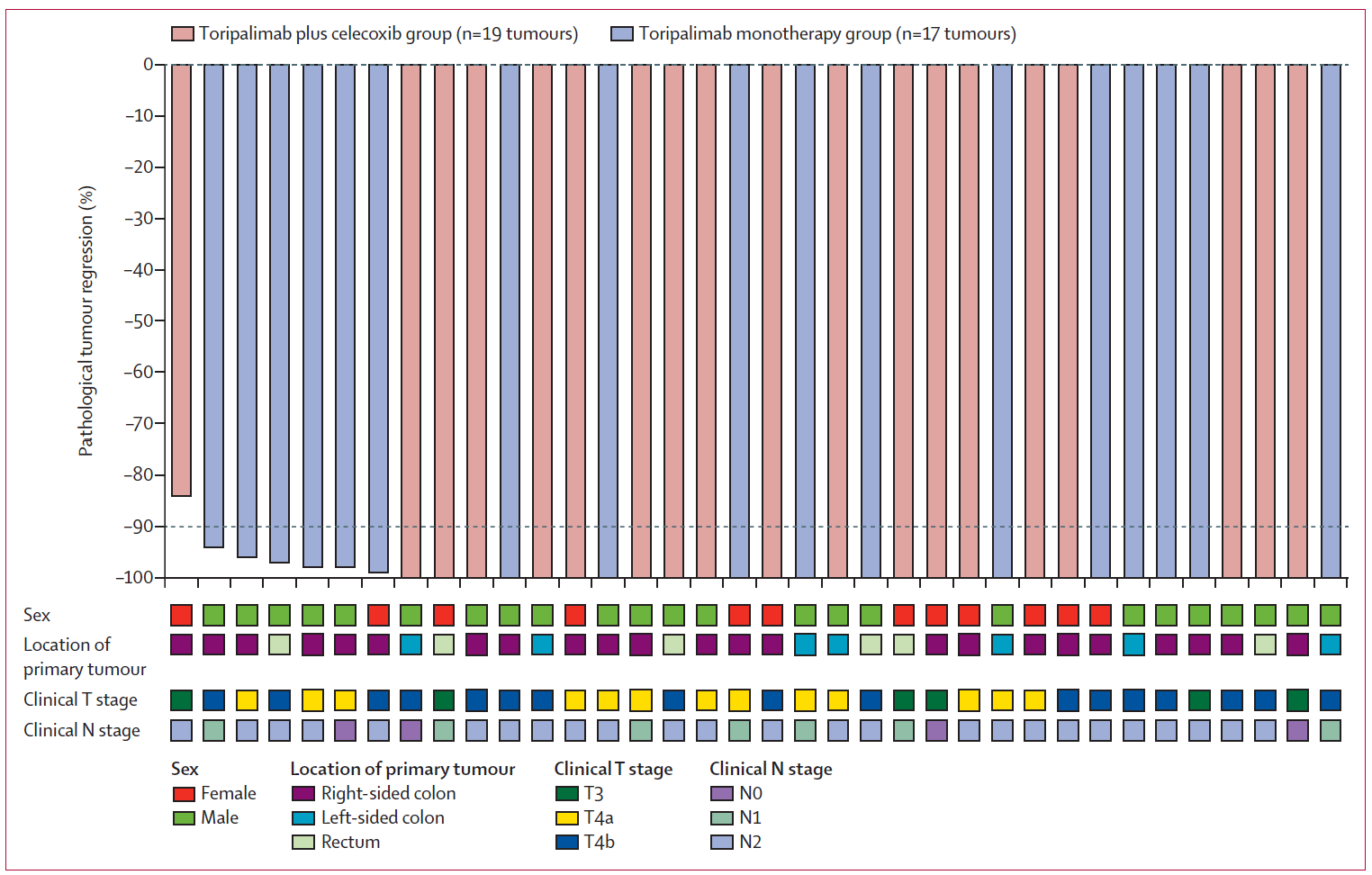 Hu, Lancet GH 2022
[Speaker Notes: Differenze tra risultati istologici e radiologici]
Ongoing trials for MSI-H localized CRC
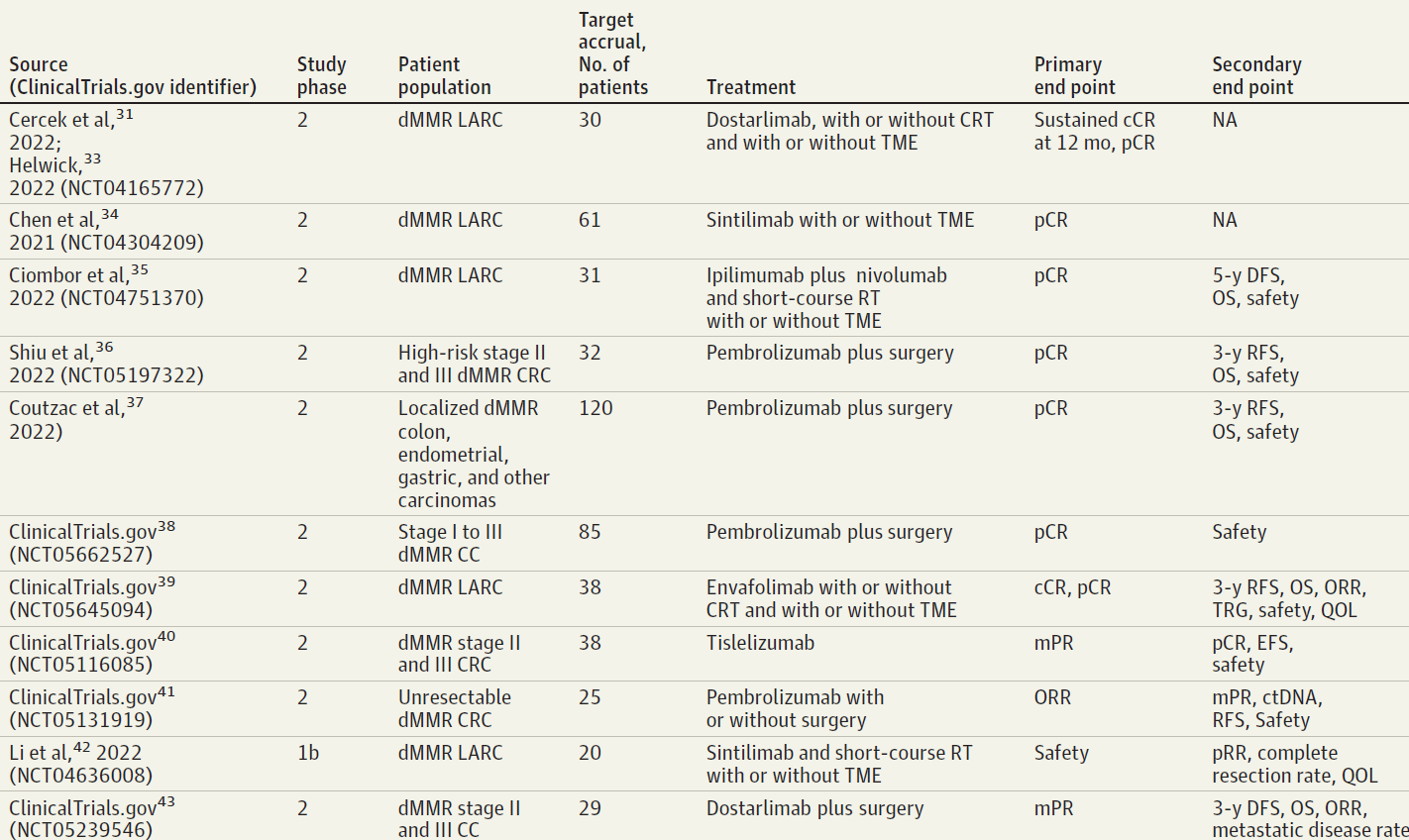 Neoadjuvant Immune Checkpoint Inhibitor Therapy for Localized Deficient Mismatch Repair Colorectal Cancer A Review, Oluwadunni, JAMA Oncology 2023
Conclusions
Imperative to test for dMMR/MSI-H in patients with LARC

PD-1 blockade induces cCR in many MSI-H/dMMR patients

Generalizability? Differences in Lynch vs. non-Lynch?

Optimal duration of immunotherapy needed is unknown

Must complete enrollment of ongoing trials to determine long-term outcomes, generalizability
Grazie